Farey Sequences and 		       	Applications
Brandon Kriesten
Outline
Definition of a Farey Sequence
Properties of Farey Sequences
Construction of the Farey Sequence
Theorem of two successive elements
Number of Terms in a Farey Sequence
Applications of Farey Sequences
Ford Circles
Definition of a Farey 		        Sequence
A Farey Sequence is defined as all of the reduced fractions from [0,1] with denominators no larger than n, for all n in the domain of counting numbers, arranged in the order of increasing size.
Some Examples of Farey Sequences
F_1 = {0/1, 1/1}
 F_2 = {0/1, 1/2, 1/1}
 F_3 = {0/1,1/3,1/2,2/3,1/1}
 F_7 = {0/1, 1/7, 1/6, 1/5, 1/4, 2/7, 1/3, 2/5, 3/7, 1/2, 4/7, 3/5, 2/3, 5/7, 3/4, 4/5, 5/6, 6/7, 1/1}
How to Construct the 	        		Farey Sequence
To construct the Farey Sequence we must understand the concept of the mediant property.
The mediant property is stated as follows:
Given a Farey Sequence F_(n) with the adjacent elements  a/b < c/d, in the sequence F_(n+1) the elements will be mediated by the construction a/b < (a+c)/(b+d) < c/d if b+d ≤ n.  If b+d > n the number will appear in a later sequence.
Now from this definition and given F_2, construct F_3 and F4.
Theorem
Theorem:  Given a Farey sequence F_(n) with two successive elements (p_1)/(q_1) and (p_2)/(q_2), where (p_2)/(q_2) > (p_1)/(q_1), show that (p_2)/(q_2) - (p_1)/(q_1) = 1/(q_1*q_2).
Euler’s Totient Function
To construct an equation for the number of elements in a Farey Sequence, we must first understand the concept of Euler’s Totient Function.  Euler’s Totient function represents the number of positive integers less than a number n that are coprime to n.  It is represented as the Greek symbol “phi” φ.
E.g. φ(24) = 8, φ(6) = 2.
The number of Terms in a 	    Farey Sequence
The number of terms in a Farey Sequence is given by 1 plus the summation from k=1 to “n” of Euler’s Totient function.
This can also be written as the number of elements in F_(n-1) + φ(n).
The Ford Circle
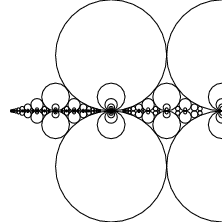 Ford Circles cont…
A Ford Circle is defined as:  For every rational number p/q where gcd(p,q) = 1, there exists a Ford Circle C(p,q) with a center (p/q, 1/2q^2) and a radius of 1/2q^2, that is tangent to the x axis at the point (p/q, 0).
Theorem
Theorem: The Largest Ford circle between tangent Ford circles. Suppose that C(a, b) and C(c, d) are tangent Ford circles. Then the largest Ford circle between them is C(a + c, b + d), the Ford circle associated with the mediant fraction.
For Further Research
http://mathworld.wolfram.com/FareySequence.html
http://golem.ph.utexas.edu/category/2008/06/farey_sequences_and_the_sternb.html
http://math.stanford.edu/circle/FareyFord.pdf